MOOCs, Open Courseware:
What’s up at uWaterloo
and across the province
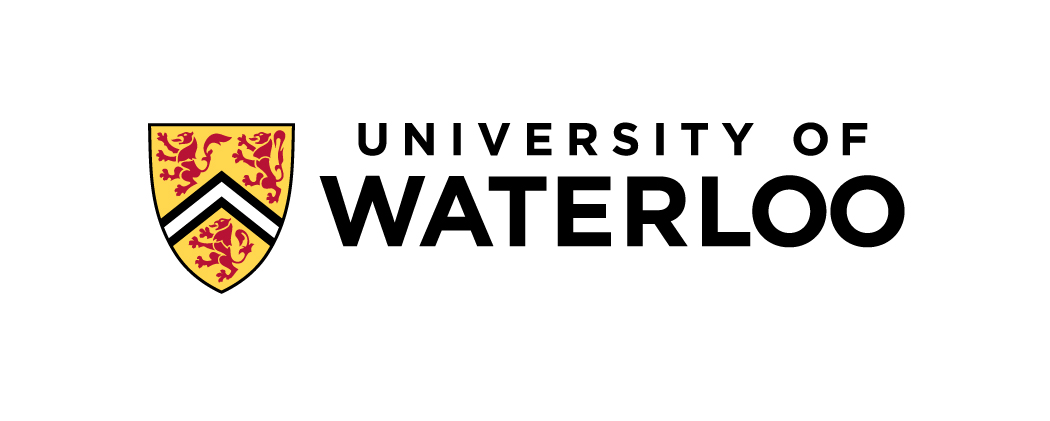 Cathy Newell Kelly
Centre for Extended Learning
Setting the Context
Online learning available
How does CEL provide support?
CEL partners
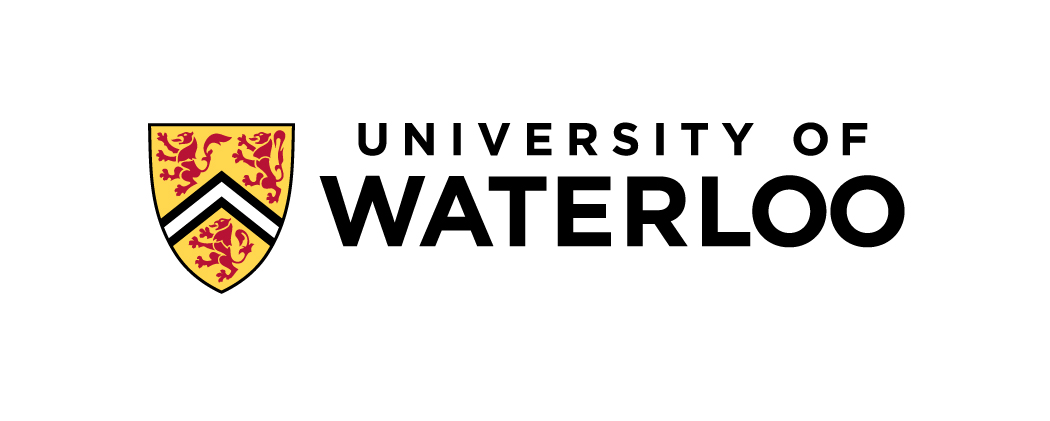 Setting the Context
Online learning available
300ish courses, dozen or so programs
Growth in grad (course-based Masters)
WatPD, Student Success, Academic Integrity
Professional Development
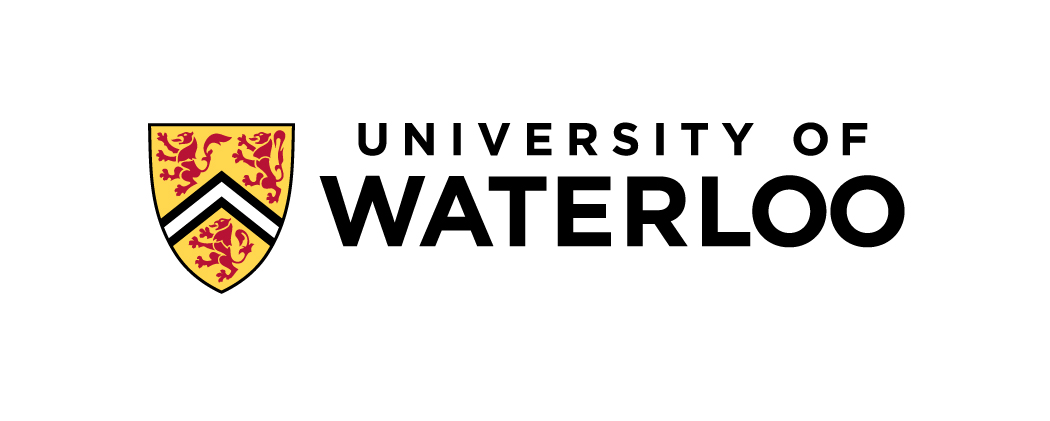 Setting the Context
How does CEL provide support?
Team of 55+ staff
Design, digital media development, quality assurance, student support, systems development and support
Focused on fully online, some blended
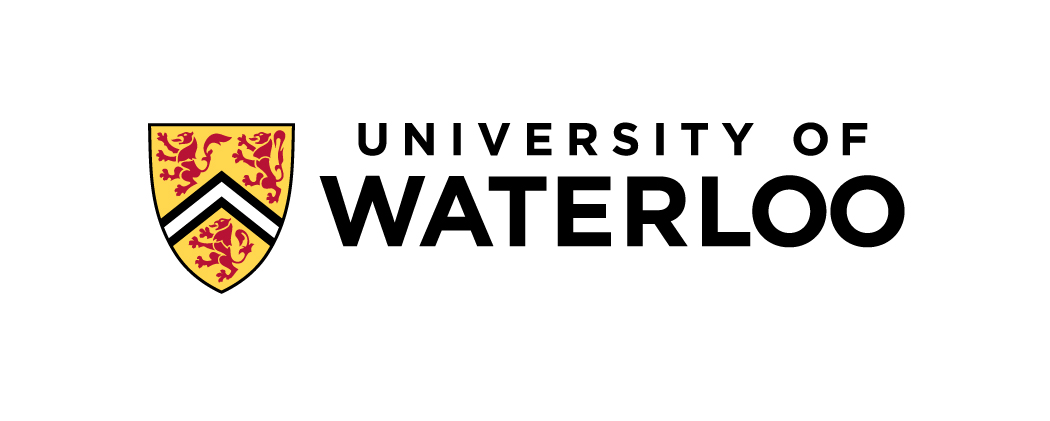 Setting the Context
CEL partners
ITMS
CTE
AccessAbility
Library
 many others!
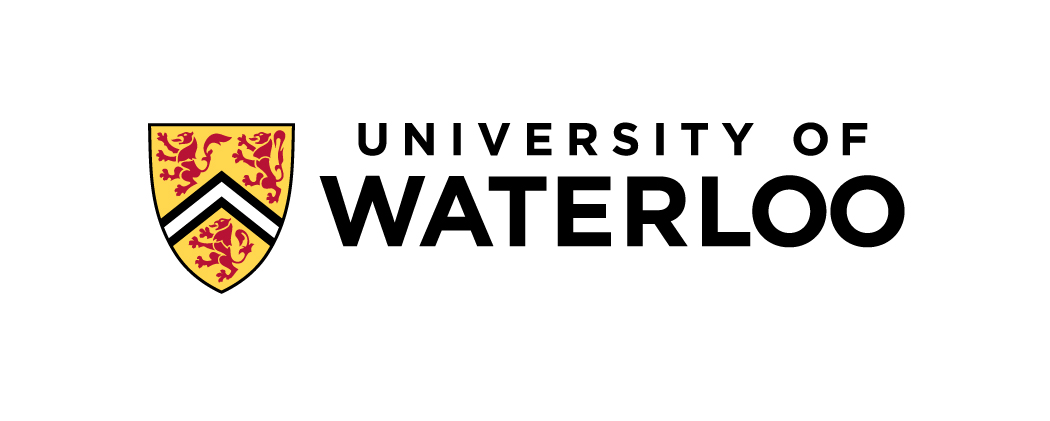 Some current projects
MTCU & COU
Math open content
MOOCs & Open courseware
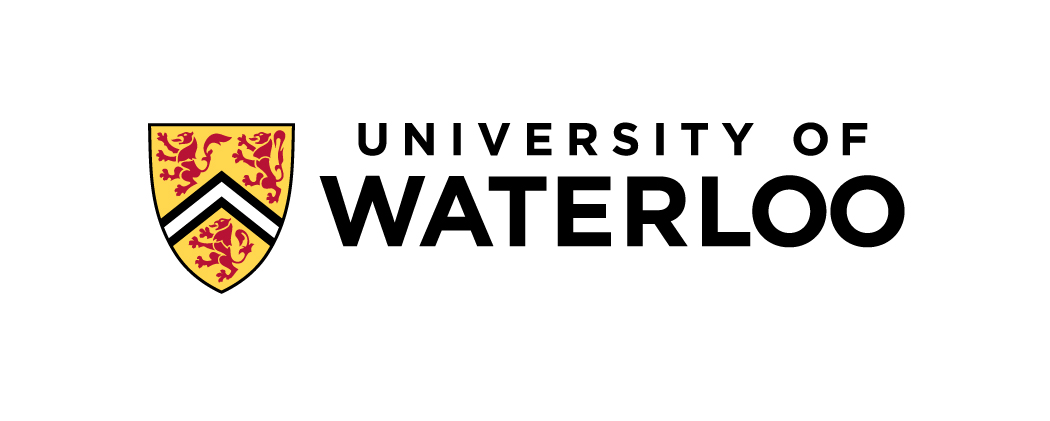 Some current projects
MTCU & COU
MTCU wants greater collaboration, improved access, quality
COU established “Ontario Universities Online” initiative
Currently funding available (Productivity & Innovation fund $45M, and Online Learning fund $42M over 3 years)
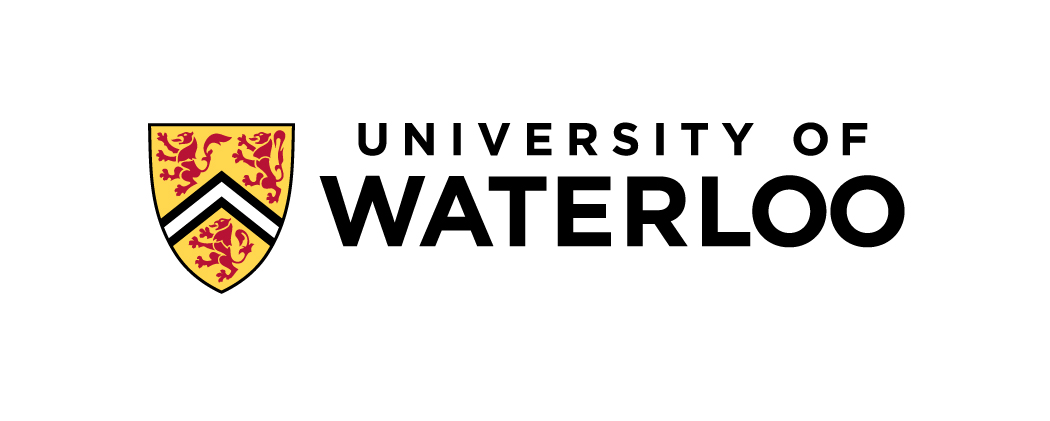 Some current projects
Math open content
Building core math courses online, as well as high school curriculum
All content to be freely available
Exploring tools for delivery (Maple, D2L)
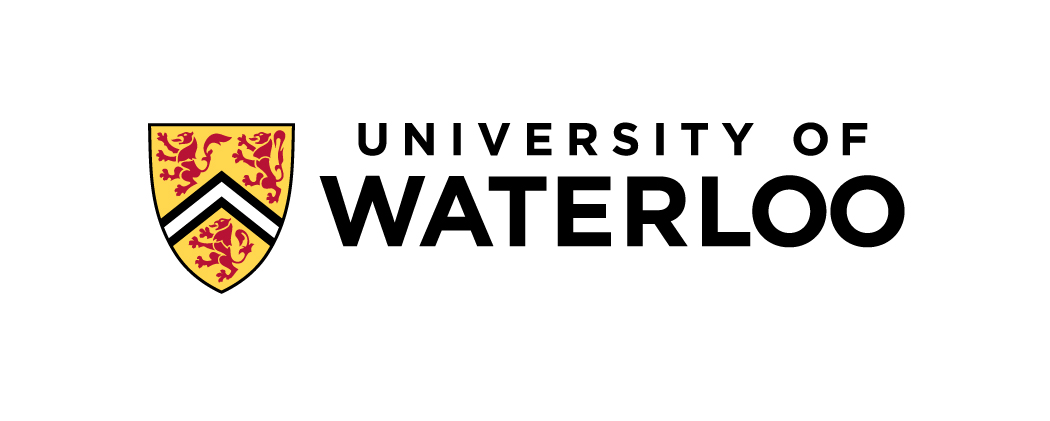 Some current projects
MOOCs and Open courseware
MOOCs are freely available, and include instructor support (feedback, support)
Open courseware is freely available, but without the instructor support
Waterloo is working toward launch of an “Open Waterloo” site later this fall
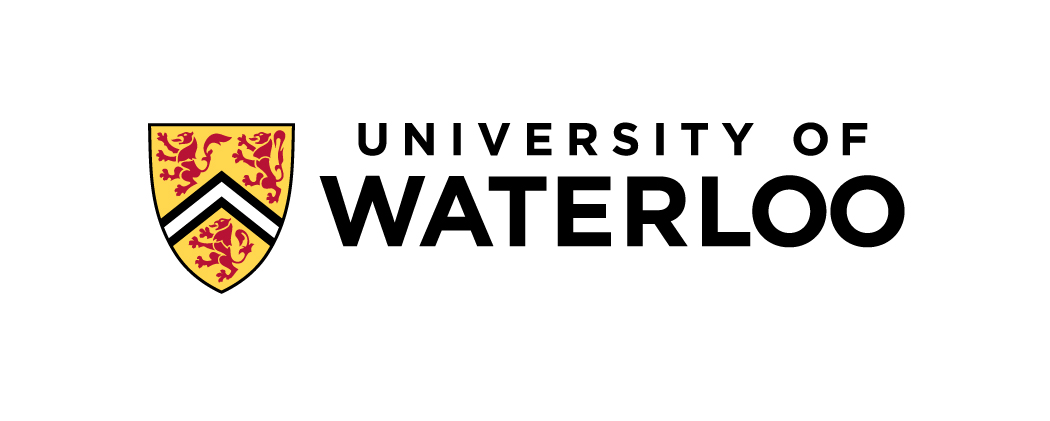 [Speaker Notes: MOOCs at uToronto (Laurie Harrison)
8 in Coursera, 5 in EdX
All are 'coursettes' (5-6 weeks long, selected content)
Provost provides $15K to support each development, acad dept covers the rest
Archive period data (users who still access the course (with a bit of community thrown in) after the course is closed)--UofT just got some funding to support research project about what these users are doing "Beyond and Between Traditional MOOCs: Agile and Just-in-time learning"
Instructor presence is general (typically) rather than individual responses
4 of their coursettes are used as recourses to degree credit courses at UofT as flipped classrooms (same instructors, this use was incentive for building the MOOC)
UofT considers the MOOC their safe place to experiment with quality learning strategies at scale
Open MOOCs allow inst to deal with range of levels of readiness (to learn), community outreach, showcase research, active learning at scale (i.e., Digital Labcoat—crowd sourced digital lab for very large intro Psych course)]